МДОУ «ДЕТСКИЙ САД «БЕРЕЗКА»
Презентация
«День ПобедЫ»
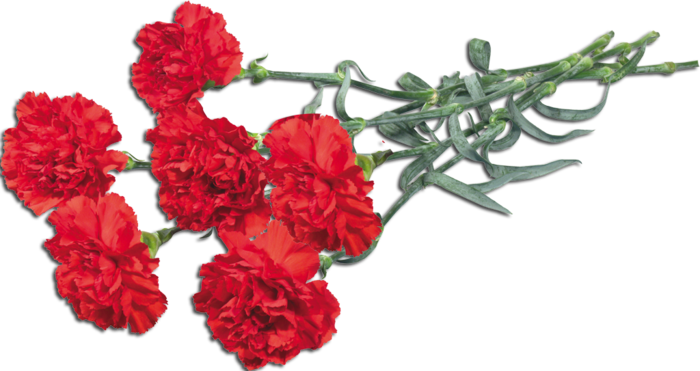 Подготовила: Зиновьева С.В
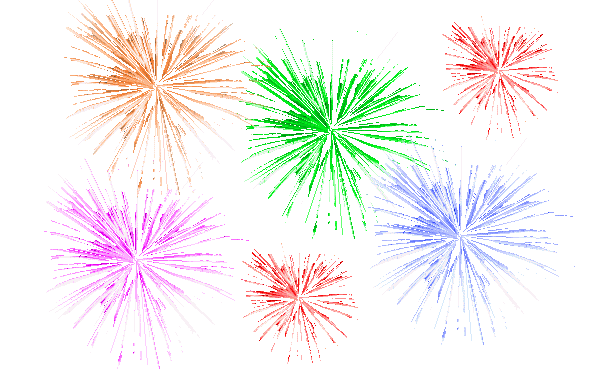 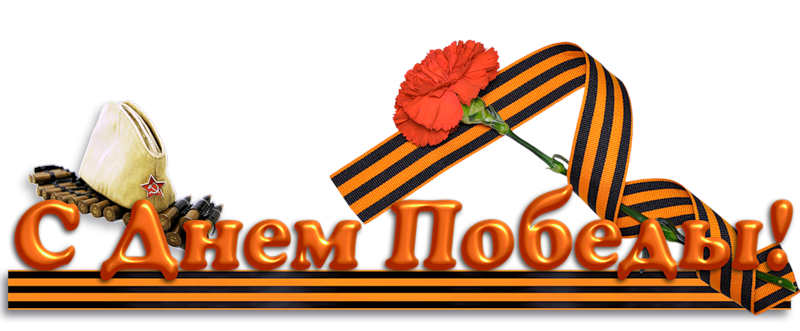 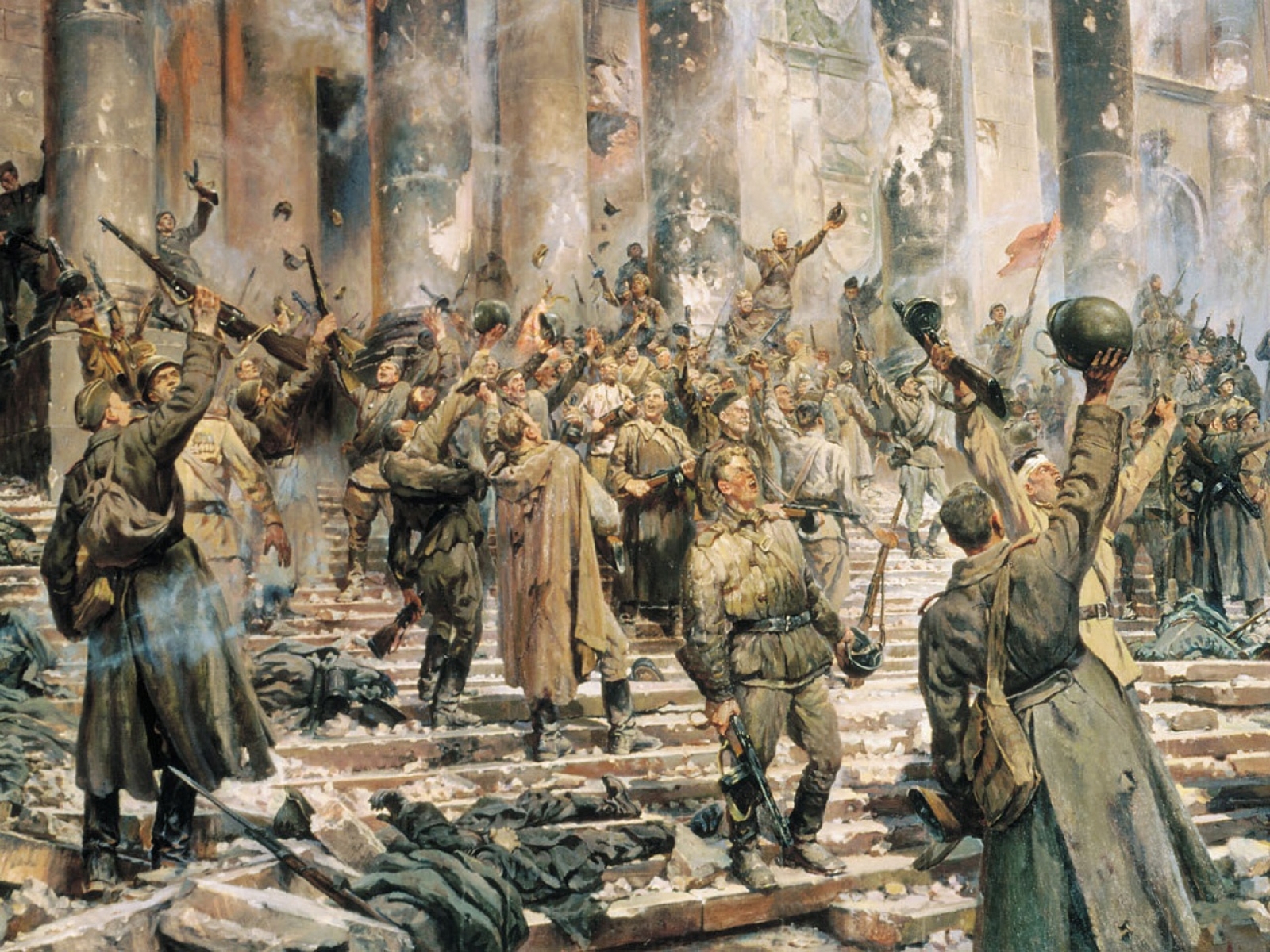 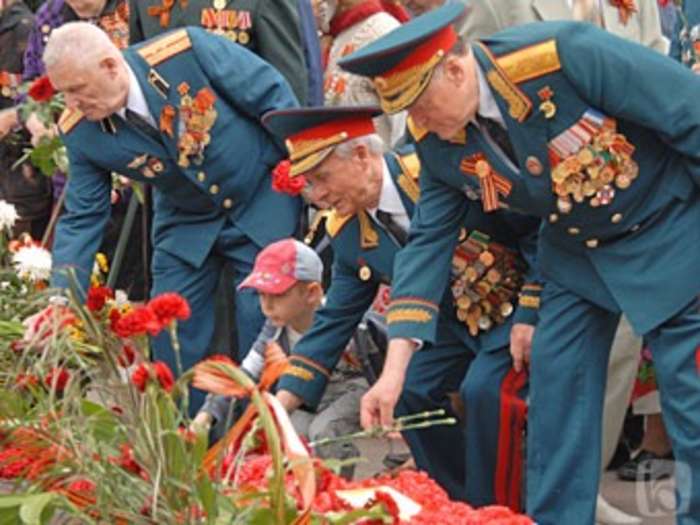 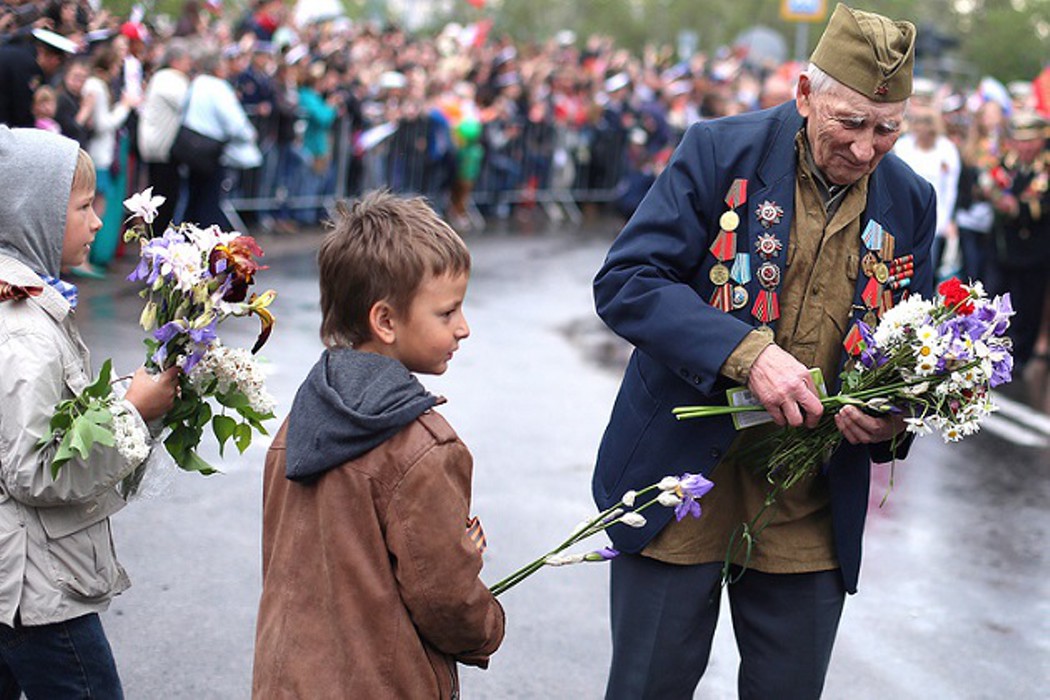 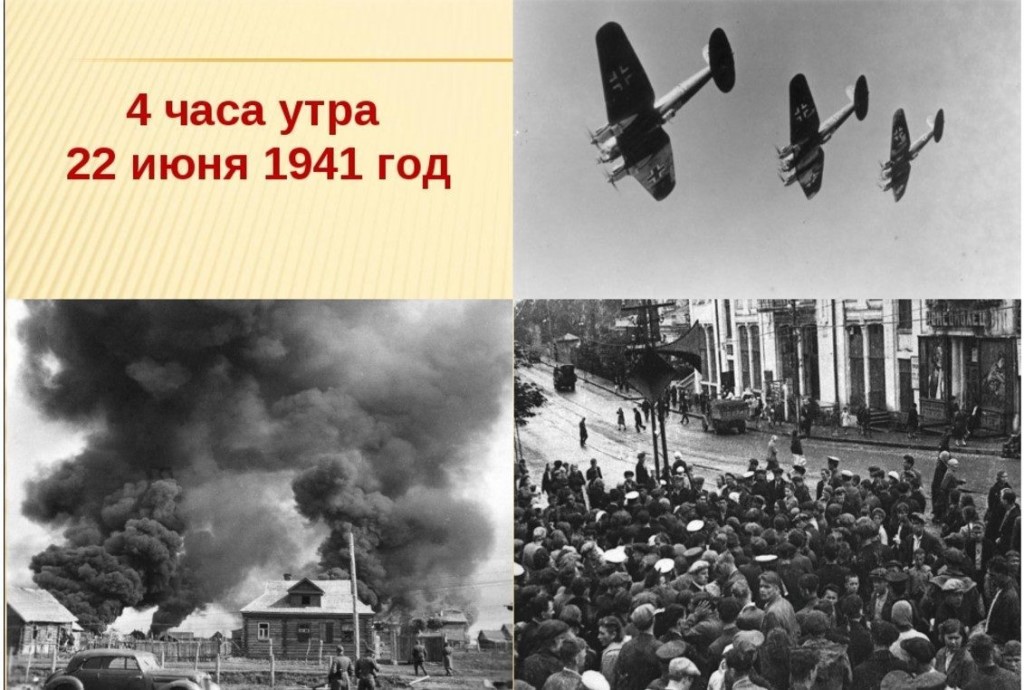 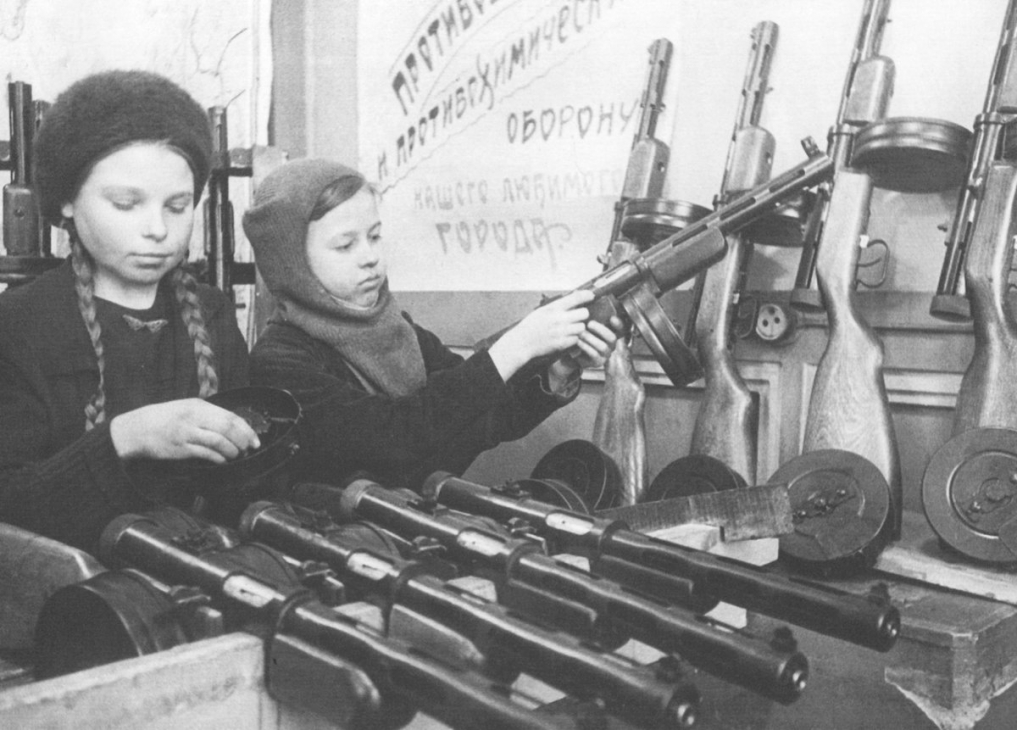 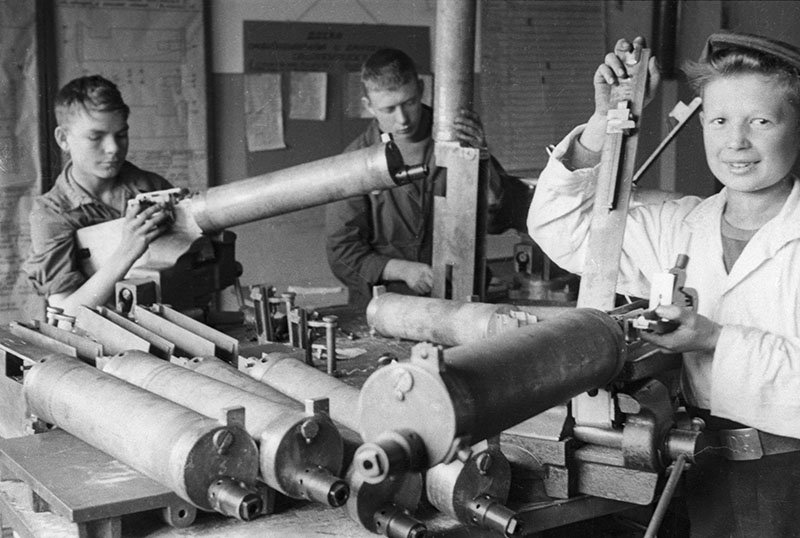 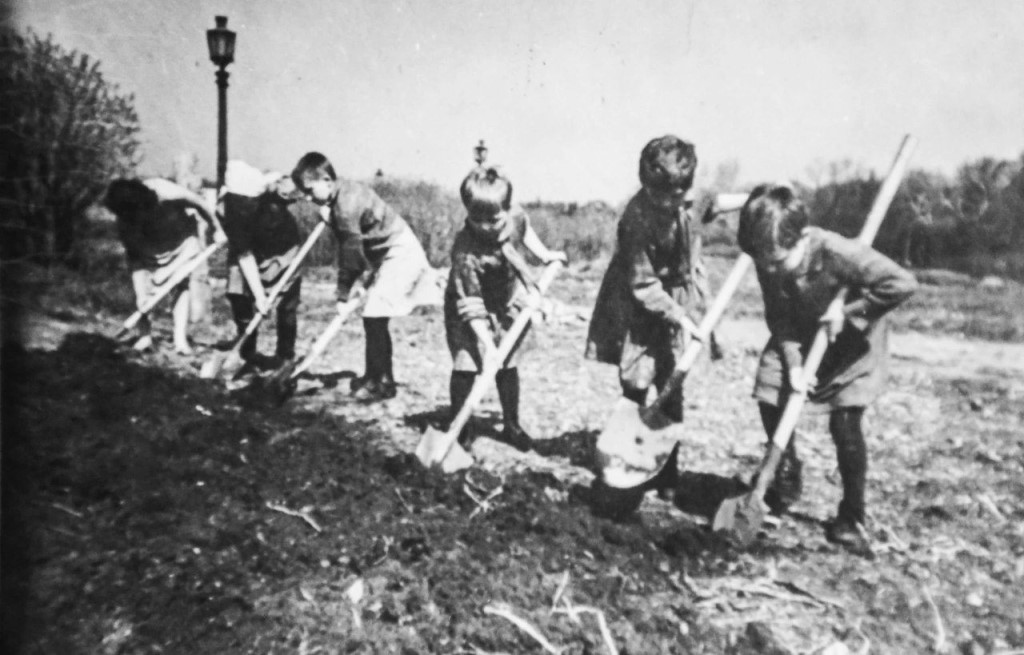 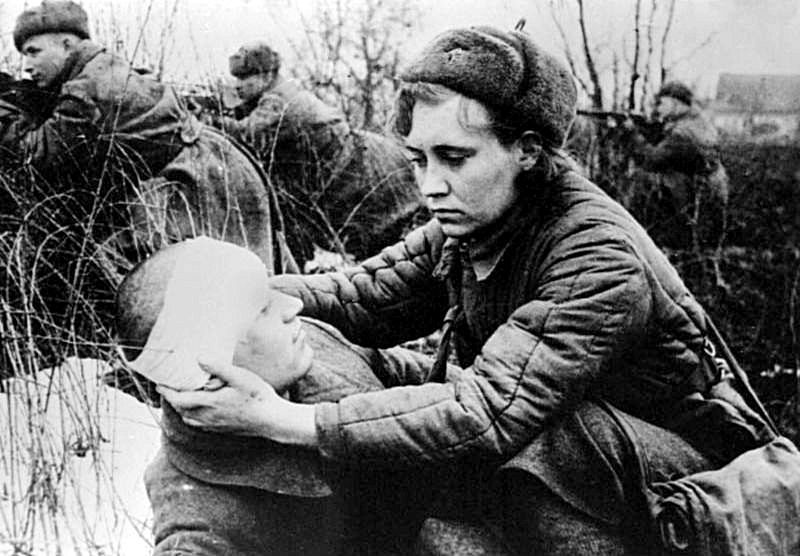 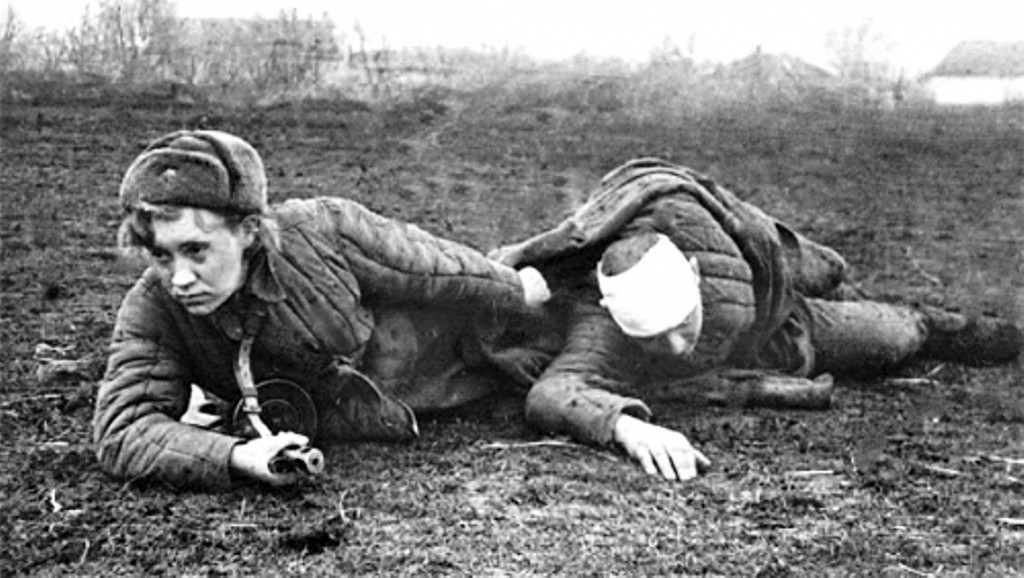 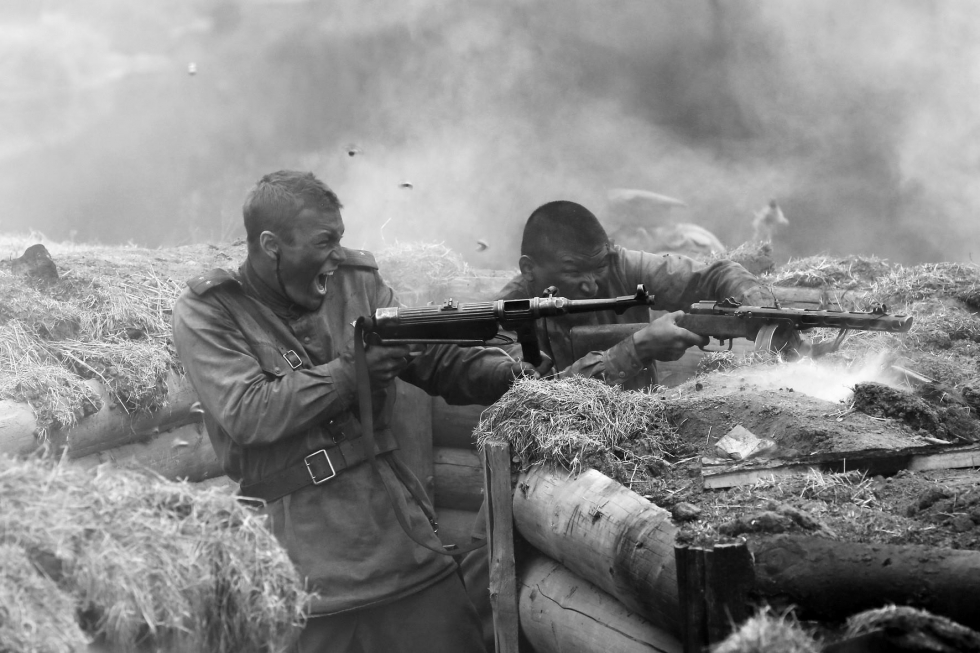 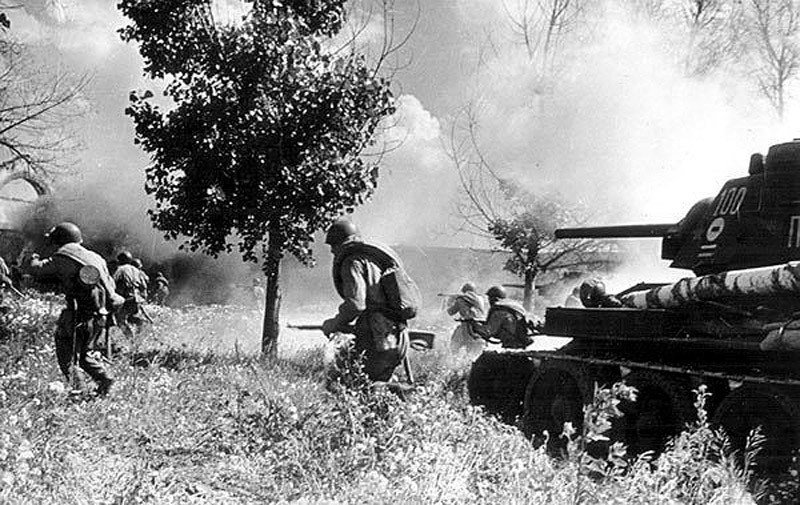 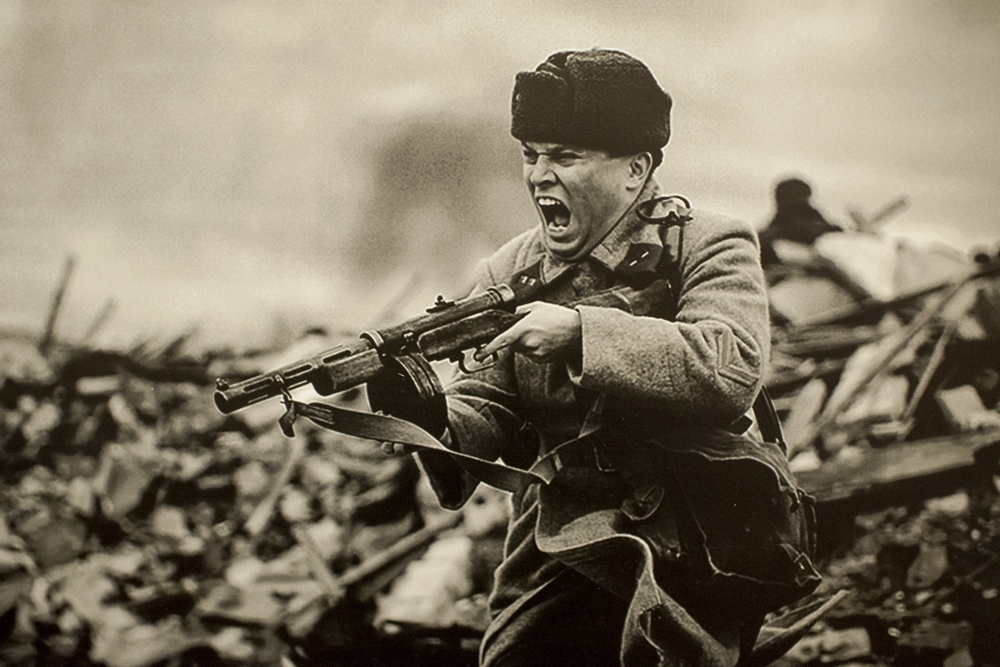 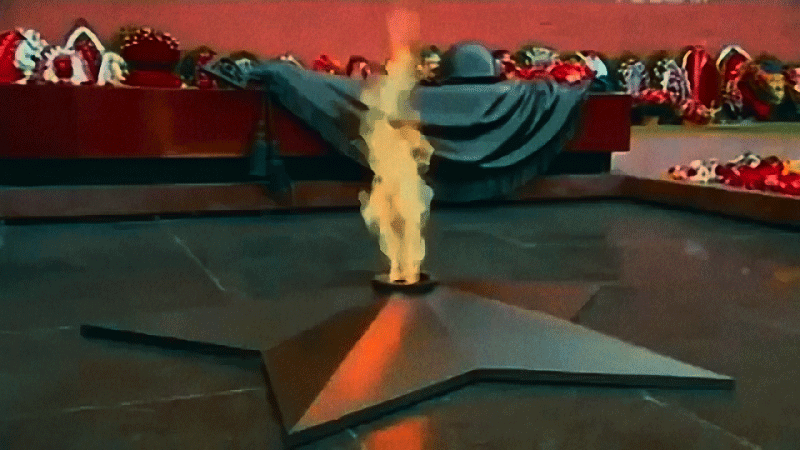 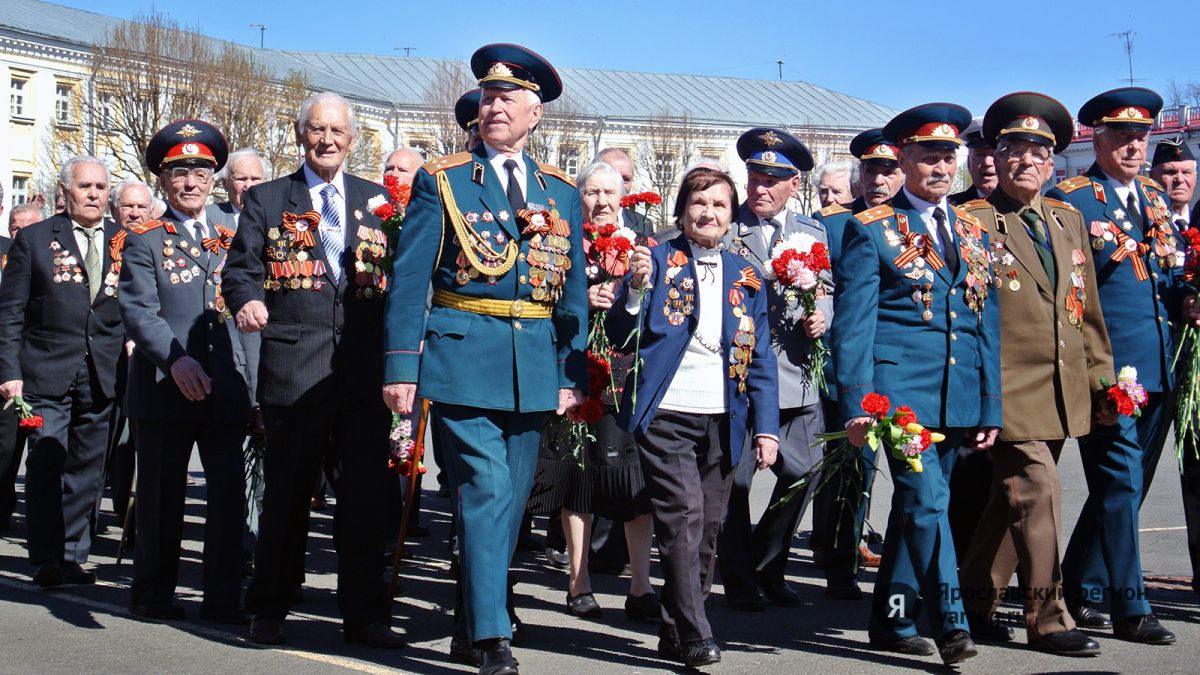 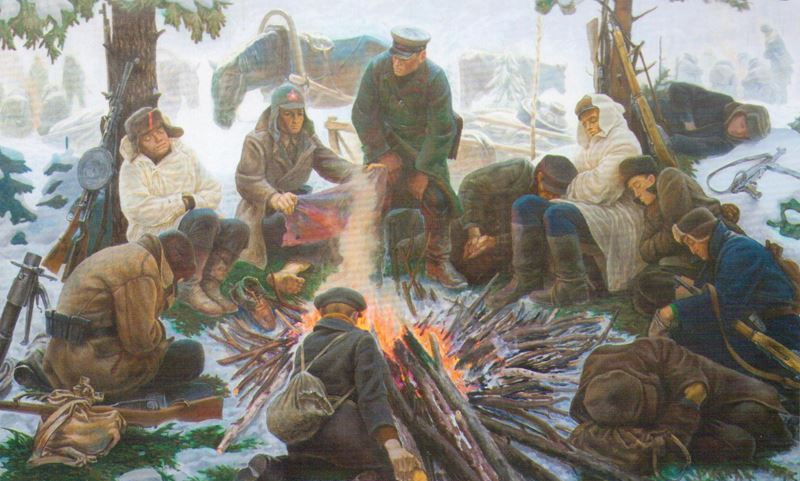 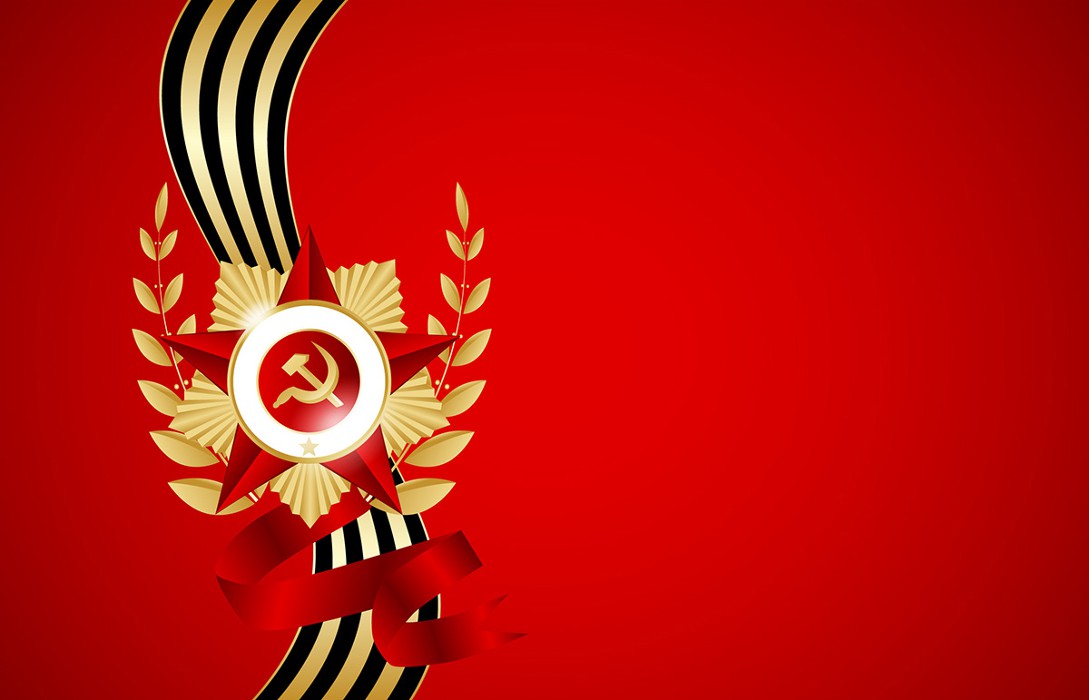 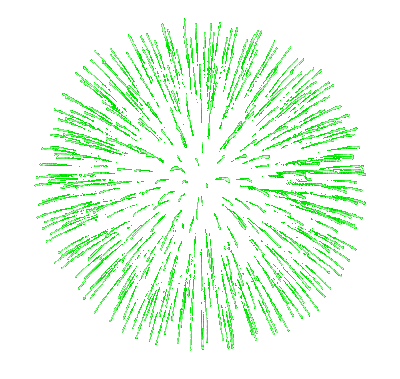 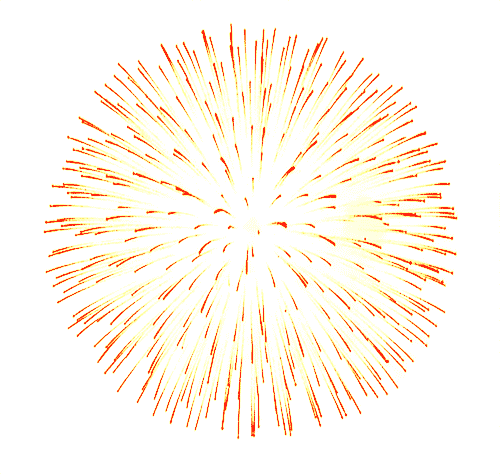 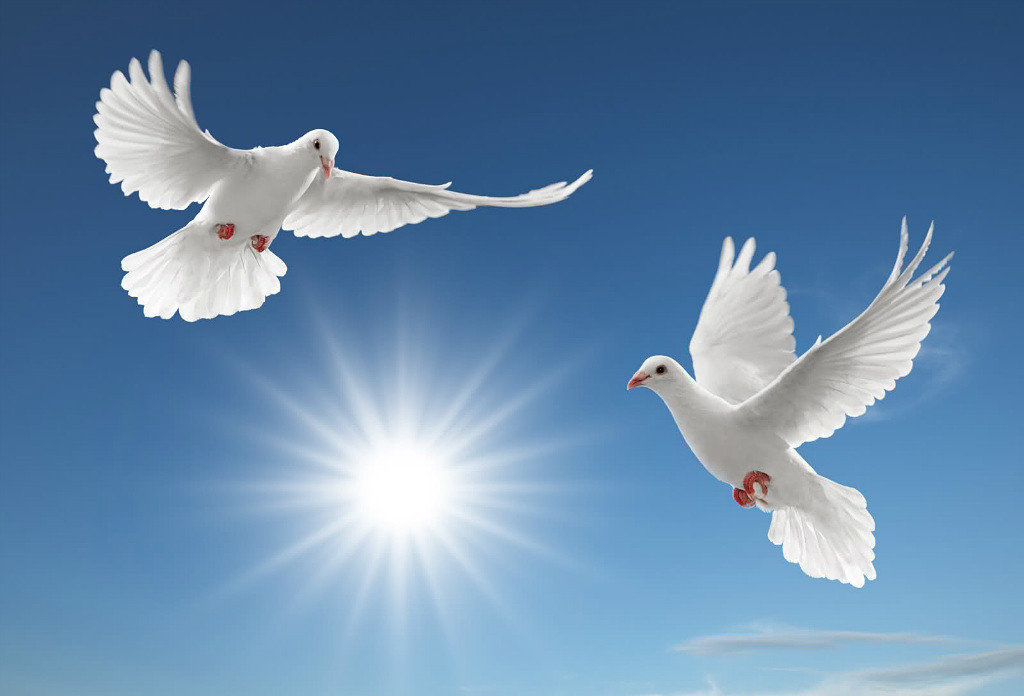 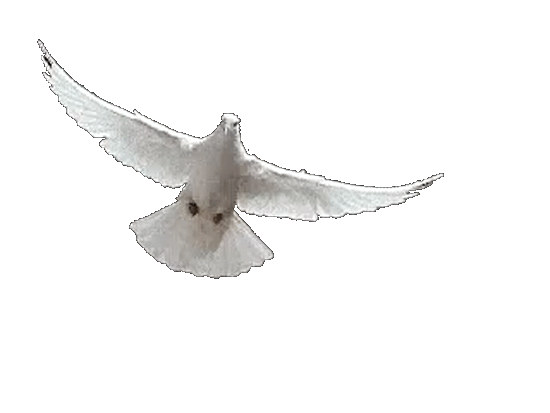 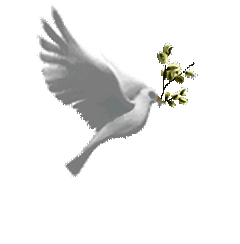 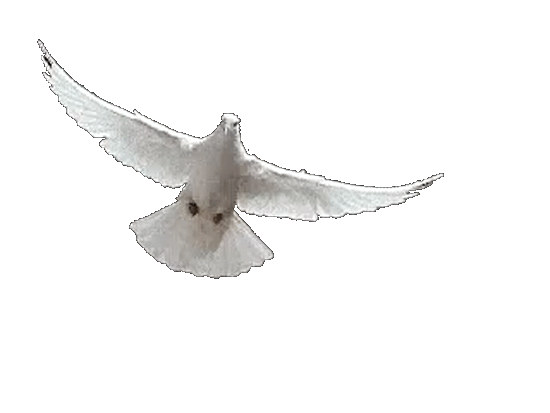